IM120  Artificial Life Art BLOK4
Východiská a perspektívy umenia umelého života                                       
PS  2014 
TEORIE  INTERAKTIVNÍCH  MÉDIÍ
Mgr. Martina Ivičič
Osnova
Biologické metafory v digitálnom umení a v ALA
Fenomén vírusu
Digitálna biologizácia
Nákazy siete 
Parazitujúci software
Group work
Aké druhy vírusov poznáte?  
Poznáte ich názvy?  

Myslíte si, že je v nich nejaká spojitosť s biologickou sférou? Ak áno, prečo ?

Čím sa podľa vás vyznačuje počítačový vírus? Aké má vlastnosti?
Vírus: 
Virulent,  Latin virulentus (poisonous)
Jed, resp. odkazuje ku škodlivým látkam
Prvý krát použité v angličtine roku 1392 


Dmitri Ivanovsky: Objaviteľ vírusov (1892)
ruský botanik
Biologické metafory v digitálnom umení a v ALA
Fenomén vírusu
Fenomén vírusu
Biologické metafory v digitálnom umení a v ALA:

1971 Bob Thomas: Creeper
bezpečnostný test na overenie samo-replikácie programu
Čo je to samo-replikovať?
„Samo-replikovanie: 
V biológií: reprodukcia, rozmnožovanie
Výkladový slovník: „opakovať, kopírovať, násobiť, zdvojiť“

Self-replication:
„akékoľvek správanie dynamického systému, ktorého výsledkom je vytvorenie identickej kópie tohto dynamického systému.“
Fred COHEN 1983:
„ Vírus sa môže rozšíriť do celého počítačového systému alebo siete použitím autorizácie každého užívateľa, aby tak nainfikoval jeho program. Každý takto nainfikovaný program sa môže správať ako vírus, čím nákaza vzrastá“ 


COHEN, Fred: Computer Viruses: Theory and Experiments. In Computers and Security,  Volume 6, Issue 1, February 1987, s.22-35.
The Morris worm
2 november  1988 
Jeden z prvých distribuovaných 
Vírusov na internete 
 
Vzor: Univerzálny Turingov stroj schopný samoreplikácie (1936)
Nová paradigma: 
Posun od kultúry Universal Computing Machines k Universal Viral Machines.
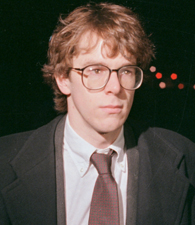 1994:  R.Morris: 
It´s ALIVE! 
The New Breed of Computer Programs

PC vírusy ako „living programs“
(CoreWar,  Game of Life, Tierra)
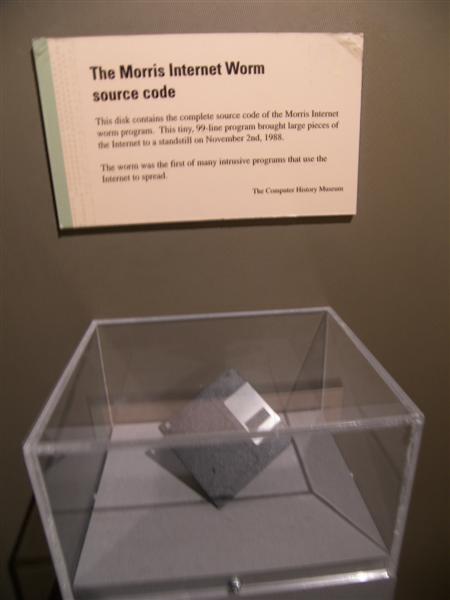 imunita
Obranné mechanizmy proti vírusom:
1994: ALife IV Conference: 
Jeffrey Kephart: imúnne systémy

Blueprint for a Computer Immune System
http://vxheaven.org/lib/ajk02.html

Principles of a Computer Immune System
http://vxheaven.org/lib/afo02.html
„Digitálna „biologizácia“
biológia a počítačová veda

Prečo? 
Vznik PC vírusov
Ich analógia k biologickým vírusom
Ich samotné lingvistické pomenovanie
Douglas Rushkoff
biologická terminológia je oveľa vhodnejšia na zachytenie spôsobu, ako sa kyberkultúra vyvíja a mení.  

„Uvažujte o kyberpriestore ako o sociálnej petriho miske, o internete ako agare a virtuálnych komunitách v celej svojej diverzite ako o kolóniách mikroorganizmov, ktoré rastú v petriho miske“. 

Rushkoff, Douglas: Media Virus!, New York: Ballantine Books, 1996, p. 247
Douglas Rushkoff:
americký mediálny teoretik, člen kyberpunkového hnutia, autor konceptov:
            „viral media“, „digital natives“ 
Publikácie: 
Media virus
Program or be programmed,

Spoluautor dokumentu Frontline: Digital Nation http://video.pbs.org/video/1402987791/ 
 /
BENTLEY, Peter: Digital Biology 2002
Digitálna biológia ako efektívny prostriedok k lepšiemu pochopeniu prírodných procesov

„digitálne univerzá nie sú žiadnymi simuláciami, pretože digitálne entity žijú a umierajú v digitálnej sfére a sú každým svojím bitom biologické, tak isto ako my“
 
BENTLEY, Peter: Digital Biology: The Creation of Life Inside Computers and How It Will Affect Us.  277   pages,  Simon and Schuster, 2002.
David Ackley:
„software genetics“  /    „living computing“
Paralely živých systémov a počítačov: 
oboje sú jedinečným virus – friendly prostredím.


ACKLEY, David: Real Artificial Life: Where We May Be.  In Bedau, Mark et al (eds.):  Artificial Life VII,     Cambridge, MA: MIT Press, 2000,  s.487-496.
computers and communications
networks can be subjects, as well as tools, for artificial
life modelling,
David Ackley:
Počítačový zdrojový kód ako genotyp
(súbor dedičných faktorov organizmu) 
 výsledný binárny kód ako fenotyp 
(súhrn dedičných vonkajších znakov a vlastností organizmu)

SW proces ako embryonálny vývoj organizmu
David H. Ackley: 
Real artificial life: Where we may be
Department of Computer Science,  University of New Mexico 

„computer or perhaps software 
    are themselves some kind of living systems“
Ackley porovnáva tradičnú ochranu „uzavretého zdroja“ – čiže „Gate-ovský model“
    prirovnáva k evolúcií cicavcov
Free software a open networks = bakteriálna evolúcia.

„živná pôda“ pre rýchlejšie šírenie kódu
 možnosť rýchleho šírenia „nákazy“. 
David Ackley lecture: 
https://www.youtube.com/watch?v=ws41PAG92xU
Professor Hawking:
PC vírusy zodpovedajú štandardnej definícií živých systémov, aj keď nemajú svoj vlastný metabolizmus.
„I think computer viruses should count as life“
Although viruses challenge our concept of what "living" means, they are vital members of the web of life
Nákazy siete
Thomas Ray: InternetTierra 2.0.
Digitálne organizmy v systéme Tierra: hostitelia – dlhé červené organizmy (programy),parazity – krátke žlté organizmy (programy), ďalšie farby - iné mutácie pôvodnýchprogramov. Zdroj: Tierra
Internet Tierra:
topologická komplexnosť a dynamika  internetu poskytne ideálne prostredie pre tento typ evolúcie.
internet  ako prísľub digitálnej diverzity
Cieľ:
z individuálnych organizmov vytvoriť viacbunkové- multicellular organizmy
z Tierry sa mal stať WILD SW, kde by vznikali úplne nové formy, žijúce voľne v  digitálnej biodiverzite.
„nákaza siete“
Jussi Parikka : The Universal Viral Machine.
Bits, Parasites and the Media 
Digital Contagions 2007
The Spam Book 2009

„ Look at the media as insects.“

modely hmyzu používa pre popis organizácie  počítačovej vedy a digitálnej kultúry. 
Z etnologického hľadiska biologické a technologické telá (systémy) zdieľajú vzťahy, vnemy a dojmy. Preto navrhuje etnológiu ako mediálnu teóriu.
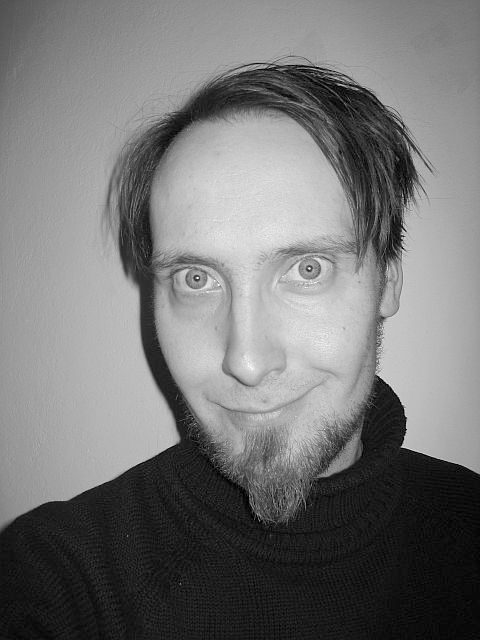 Jussi Parikka
„Marginálne PC progamy poskytujú kľúč k pochopeniu podmienok network age. 


Nie sú chybami mediálnej kultúry, ale sú prirodzeným módom digitálnych médií.“
Biológovia: 
„hocikde, kde je život, predpokladáme vírusy”


Polemika: vírusy a neorganický život sa považujú za procesy nie stabilné entity.
V podstate sa ani nepovažujú za život v každodennom chápaní
PARAZITUjÚCI SW
Mgr. Art. Michal Šimonfy: Life of Your Words
(2010-2011)

Použité technológie: twitter stream API, c++, openFrameworks, php CLI, apache server, databáza mysql 

http://www.youtube.com/watch?v=4HKyDlzVcCo
http://virae.org/life-of-your-words 
http://idm.aku.sk/michal-simonfy/life-of-your-words
JUSSI PARIKKA:
mýtus: vírusy neprodukujú kópie ich samotných. Angažujú sa v procese autopoiesis. 
Stavajú seba samých 
Produkujú svoj základ v takom množstve, ako sú schopné. 
Odkrývajú tak charakteristiku sieťovej kultúry.
1972 Autopoiesis
The Organization of the Living (Maturana & Varela, 1973)
gr. AUTO –samo – POIESIS- tvorenie
Autopoietický systém:
udržiava sa vďaka svojej vnútornej štruktúre. 
1.oddeľuje sa od svojho okolia
2.zachováva si svoju organizáciu
3. vďaka výmene látok so svojim prostredím
Autopoietický systém:
F.Varela:
Organizácia je tým, čo udržiava živý systém živým, nie jeho štruktúra. 
Autopoietický systém:
bunka
sociálny systém spoločnosti
artificiálny evolučný proces
Autopoietický systém sa chová ako homeostatický systém, ktorý má tiež svoju vlastnú organizáciu, aby sa udržiaval v konštantnom stave. 
homeostáza
Walter Bradford Cannon americký fyziológ
(homeo – rovnaký, stasis – nehybnosť) 1932
stav, pri ktorom vnútorné prostredie živého organizmu zostáva v určitých limitoch, ktoré umožňujú jeho normálne fungovanie. Tieto limity neustále narušujú zmeny vonkajšieho prostredia. Prvýkrát tento termín použil v roku
Humberto Maturama a Francisco Varela:
2. vlna vývoja kybernetickej tradície: 
1960 - 1985 -  uvažovanie o samo-usporiadaní a seba-organizácií.
Chu-Yin Chen: Quorum Sensing, 2002
Medium/ Technique : Mixed-mediaDimension : 5 x 6 x 5 mKeyword(s) : Multimedia Interactive Installation, Autonomy, Artificial Life, Autopoiesis Theory, Cellular Automata
Interaktívna inštalácia
grafika je generovaná polo-autonómnym genetickým algoritmom.





http://www-inrev.univ-paris8.fr/wiki/doku.php/01membres/cychen/accueil
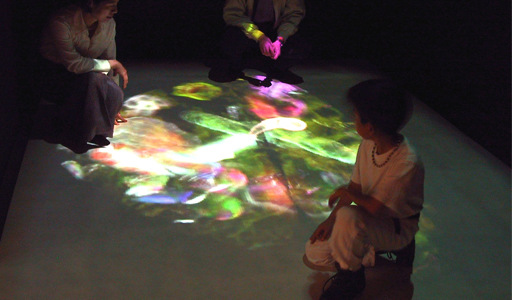 “Introduction to Artificial Life”:  Christoph Adami, Springer-Verlag, New York, 1998
 http://adamilab.msu.edu/ 

Christoph Adami: Finding life we can't imagine
http://www.ted.com/talks/christophe_adami_finding_life_we_can_t_imagine.html
Professor Hawking:
Current configuration of Professor Hawking: 
Lenovo ThinkPad X220 Tablet (2 copies)Intel® Core™ i7-2620M CPU @ 2.7GHz Intel® 150Gb Solid-State Drive 520 SeriesWindows 7Speech Synthesizers (3 copies):Manufacturer - Speech Plus (Incorporated 1988, Mountain View, CA)Model - CallText 5010
https://www.youtube.com/watch?v=CGUCFCy3hTE